大型重機行駛快速道路績效評估檢核案—台88線四季觀察結果
執行單位: 國立高雄科技大學運籌管理系

主持人: 黃山琿教授、吳偉銘教授

7/30/2021
簡報大綱
一、觀察指標與定義

二、觀察作業程序

三、觀察結果分析

四、觀察指標總結
2
一、觀察指標與定義:
3
一、觀察指標與定義:
4
二、觀察作業程序:
設計
觀察成員訓練：確保觀察標準一致
講習、觀察前期樣本、檢討

觀察成員分配：降低成員個別差異對觀察結果之影響
每一CCTV小時至少兩位成員觀察(主、副)

不同成員輪流搭配不同道路、CCTV

執行
合格樣本篩選：確保依據抽樣順序找到合於標準之觀察樣本
儘速取得抽樣樣本、檢查

再次索取備用樣本直到所需樣本數

每週檢討會議：確認所有觀察結果
疑義處理

全體成員共識
5
三、觀察結果與分析 (109年4月) :
6
[Speaker Notes: 框行進…]
三、觀察結果與分析 (109年5月) :
7
[Speaker Notes: 框行進…]
三、觀察結果與分析 (109年6月) :
8
[Speaker Notes: 框行進…]
三、觀察結果與分析:
** 違規樣態統計表 (第一季7-9月)
9
三、觀察結果與分析:
** 違規樣態統計表 (第二季10-12月)
10
三、觀察結果與分析:
** 違規樣態統計表 (第三季1-3月)
11
三、觀察結果與分析:
** 違規樣態統計表 (第四季4-6月)
12
三、觀察結果與分析:
** 違規樣態統計表 (整年7-6月)
13
汽車違規比例因為取樣數較大，約趨於穩定在大約1.27%~2.91%
機車違規比例因為取樣數較少，大約介於7.32%~18.18%
四、觀察指標總結:
違規總件數比例:
14
四、觀察指標總結: (各月數據)
15
四、觀察指標總結:
違規樣態: (共四季)
發生之樣態為行進時未保持安全車距、未保持安全車距變換車道、車道間任意穿梭(鑽車縫)、同車道併駛、違規使用路肩、以及沿車道線行駛。小型車違規比例為2.29%，大型重機違規比例為11.78%。

其中未保持安全車距總數最多(汽車共981件，佔汽車流量之1.070%; 機車共40件，佔機車流量之5.891%)。

沿車道線行駛(汽車共665件，佔汽車流量之0.722%; 機車共18件，佔機車流量之2.651%)與未保持安全車距變換車道(汽車共457件，佔汽車流量之0.496%; 機車共18件，佔機車流量之2.651%) 次之

此外機車另有違規使用路肩(2件，0.295%)、同車道併駛(1件，0.147%)、車道間任意穿梭(鑽車縫) (1件，0.147%)等違規
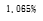 16
END敬請指教
17